Codes and number systems
Introduction to Computer
Yung-Yu Chuang
with slides by Nisan & Schocken (www.nand2tetris.org) and Harris & Harris (DDCA)
Coding
Assume that you want to communicate with your friend with a flashlight in a night, what will you do?
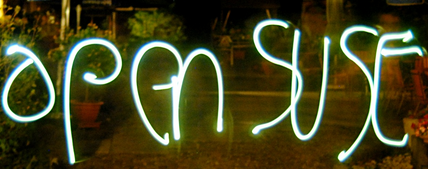 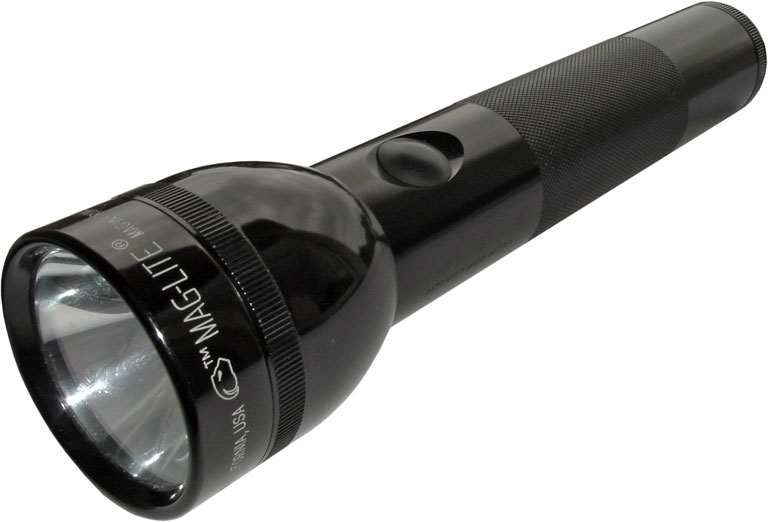 light painting?
What’s the problem?
Solution #1
A: 1 blink
B: 2 blinks
C: 3 blinks
    :
Z: 26 blinks

What’s the problem? 
How are you? = 131 blinks
Solution #2: Morse code
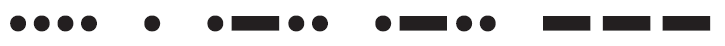 Hello
Braille
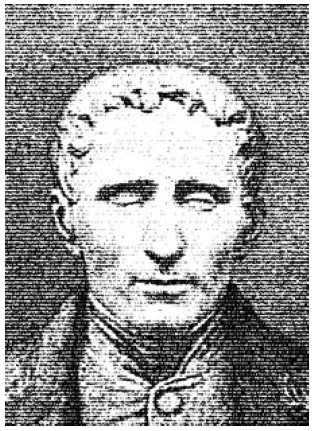 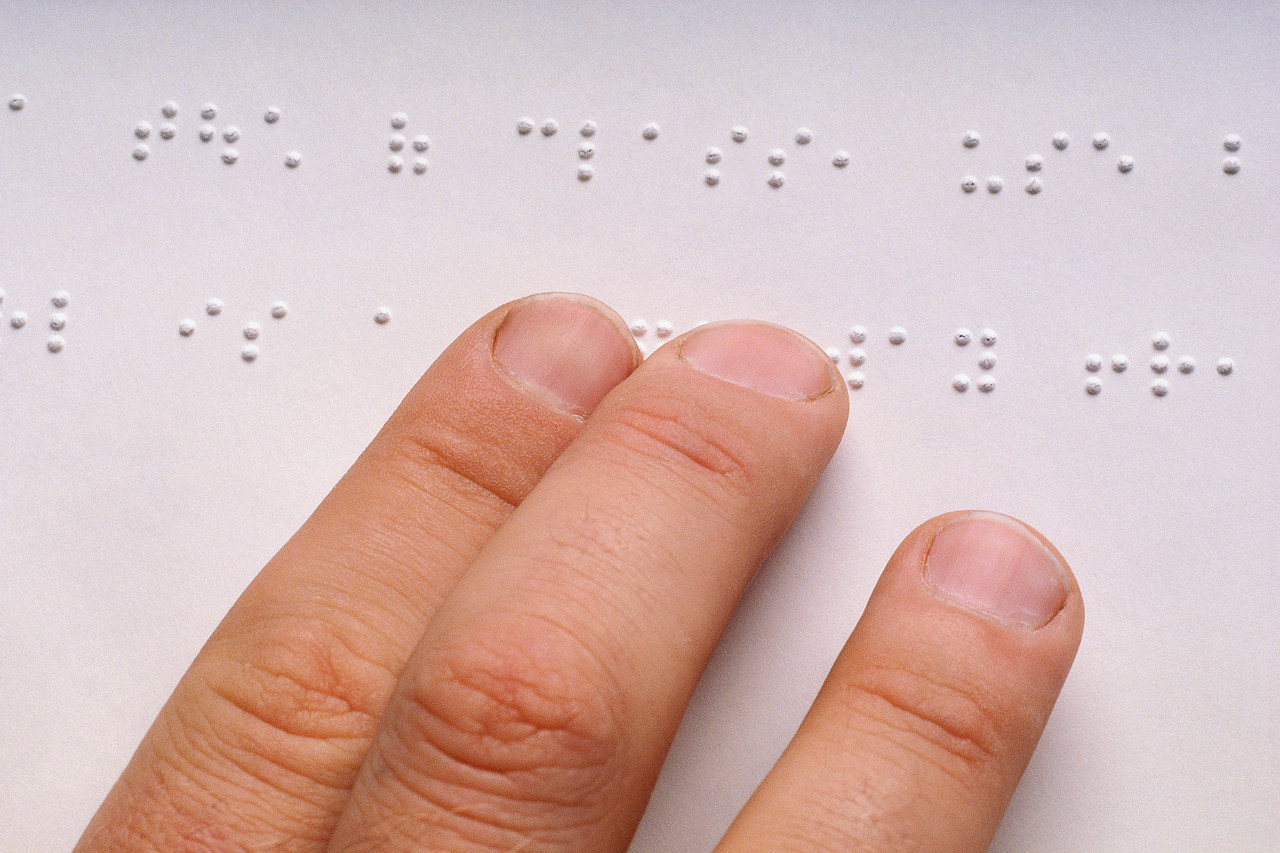 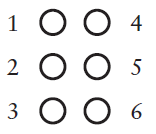 Braille
What’s common in these codes?
They are both binary codes.
0
1
0
3.3V
2.8V
0.5V
0.0V
Binary representations
Electronic Implementation
Easy to store with bistable elements
Reliably transmitted on noisy and inaccurate wires
Number systems
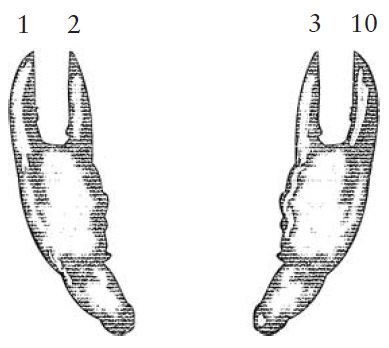 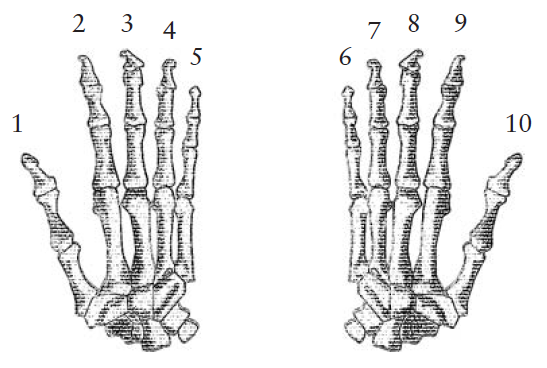 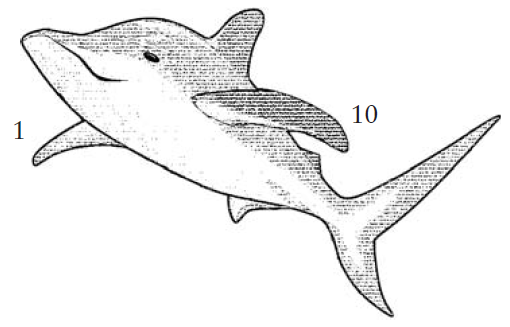 Number Systems
Decimal numbers




Binary numbers
Number Systems
Decimal numbers




Binary numbers
Binary numbers
Digits are 1 and 0 
   (a binary digit is called a bit) 
   1 = true 
   0 = false 
MSB –most significant bit 
LSB –least significant bit 

Bit numbering: 


A bit string could have different interpretations
Powers of Two
20 =
21 = 
22 =
23 =
24 = 
25 = 
26 =
27 =
28 =
29 = 
210 =
211 =
212 = 
213 = 
214 =
215 =
Powers of Two
20 = 1
21 = 2
22 = 4
23 = 8
24 = 16
25 = 32
26 = 64
27 = 128
Handy to memorize up to 29
28  = 256
29  = 512
210 = 1024
211 = 2048
212 = 4096
213 = 8192
214 = 16384
215 = 32768
Unsigned binary integers
Each digit (bit) is either 1 or 0 
Each bit represents a power of 2:
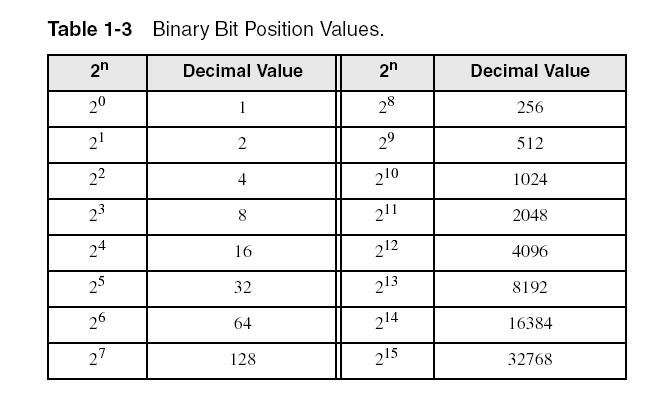 Every binary number is a sum of powers of 2
Translating binary to decimal
Weighted positional notation shows how to calculate the decimal value of each binary bit:
dec = (Dn-1  2n-1) + (Dn-2  2n-2) + ... + (D1  21) + (D0  20)
D = binary digit

binary 00001001 = decimal 9:
	(1  23) + (1  20) = 9
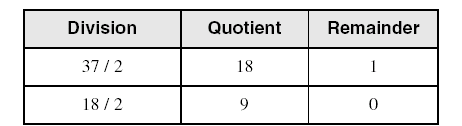 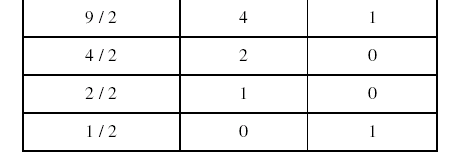 Translating unsigned decimal to binary
Repeatedly divide the decimal integer by 2. Each remainder is a binary digit in the translated value:
37 = 100101
Number Conversion
Binary to decimal conversion:
Convert 100112 to decimal


Decimal to binary conversion:
Convert 4710 to binary
Number Conversion
Binary to decimal conversion:
Convert 100112 to decimal
16×1 + 8×0 + 4×0 + 2×1 + 1×1 = 1910


Decimal to binary conversion:
Convert 4710 to binary
32×1 + 16×0 + 8×1 + 4×1 + 2×1 + 1×1 = 1011112
Binary Values and Range
N-digit decimal number 
How many values? 
Range?  
Example: 3-digit decimal number: 


N-bit binary number
How many values? 
Range:
Example: 3-digit binary number:
Binary Values and Range
N-digit decimal number 
How many values? 10N
Range?  [0, 10N - 1]
Example: 3-digit decimal number: 
103 = 1000 possible values
Range: [0, 999]

N-bit binary number
How many values? 2N
Range: [0, 2N - 1]
Example: 3-digit binary number:
23 = 8 possible values
Range: [0, 7] = [0002 to 1112]
Integer storage sizes
Standard sizes:
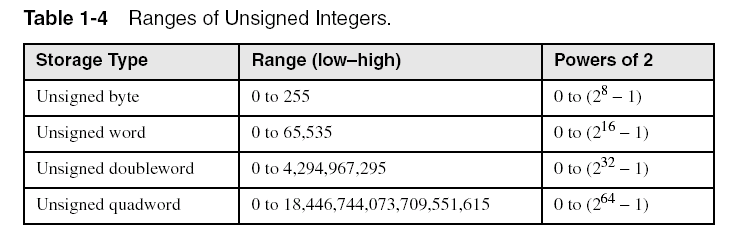 Practice: What is the largest unsigned integer that may be stored in 20 bits?
Bits, Bytes, Nibbles…
Bits


Bytes & Nibbles


Bytes
Large Powers of Two
210 = 1 kilo 	≈ 1000  (1024)
220 = 1 mega 	≈ 1 million  (1,048,576)
230 = 1 giga 	≈ 1 billion (1,073,741,824)
Estimating Powers of Two
What is the value of 224?


How many values can a 32-bit variable represent?
Estimating Powers of Two
What is the value of 224?
	- 24 × 220 ≈ 16 million

How many values can a 32-bit variable represent?
	-22 × 230 ≈ 4 billion
Large measurements
Kilobyte (KB), 210 bytes
Megabyte (MB), 220 bytes
Gigabyte (GB), 230 bytes
Terabyte (TB), 240 bytes
Petabyte
Exabyte
Zettabyte
Yottabyte
Hexadecimal Numbers
Hexadecimal Numbers
Hexadecimal Numbers
Base 16
Shorthand for binary
Translating binary to hexadecimal
Each hexadecimal digit corresponds to 4 binary bits.
Example: Translate the binary integer 000101101010011110010100 to hexadecimal:
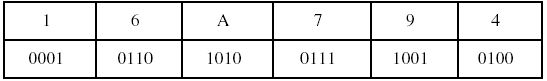 Converting hexadecimal to decimal
Multiply each digit by its corresponding power of 16:
dec = (D3  163) + (D2  162) + (D1  161) + (D0  160)

Hex 1234 equals (1  163) + (2  162) + (3  161) + (4  160), or decimal 4,660. 

Hex 3BA4 equals (3  163) + (11 * 162) + (10  161) + (4  160), or decimal 15,268.
Hexadecimal to Binary Conversion
Hexadecimal to binary conversion:
Convert 4AF16 (also written 0x4AF) to binary


Hexadecimal to decimal conversion:
Convert 0x4AF to decimal
Hexadecimal to Binary Conversion
Hexadecimal to binary conversion:
Convert 4AF16 (also written 0x4AF) to binary
0100 1010 11112

Hexadecimal to decimal conversion:
Convert 4AF16 to decimal
162×4 + 161×10 + 160×15 = 119910
Powers of 16
Used when calculating hexadecimal values up to 8 digits long:
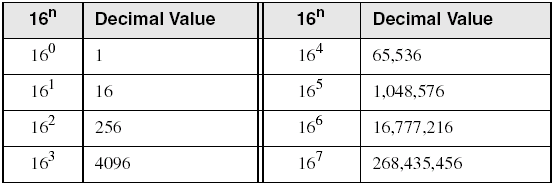 Converting decimal to hexadecimal
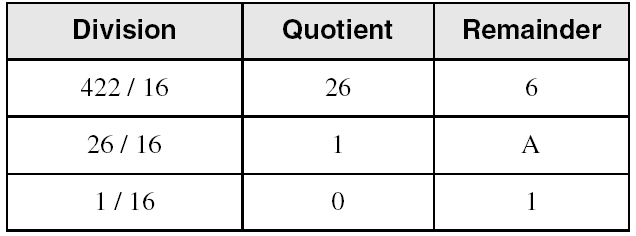 decimal 422 = 1A6 hexadecimal
Addition
Decimal



Binary
Binary Addition Examples
Add the following 4-bit binary numbers


Add the following 4-bit binary numbers
Binary Addition Examples
Add the following 4-bit binary numbers


Add the following 4-bit binary numbers
Overflow!
Overflow
Digital systems operate on a fixed number of bits
Overflow: when result is too big to fit in the available number of bits
See previous example of 11 + 6
Hexadecimal addition
Divide the sum of two digits by the number base (16). The quotient becomes the carry value, and the remainder is the sum digit.
1
1
36	28	28	6A
42	45	58	4B
78	6D	80	B5
Important skill: Programmers frequently add and subtract the addresses of variables and instructions.
Signed Binary Numbers
Sign/Magnitude Numbers
Two’s Complement Numbers
Signed integers
The highest bit indicates the sign. 1 = negative, 0 = positive
If the highest digit of a hexadecmal integer is > 7, the value is negative. Examples: 8A, C5, A2, 9D
Sign/Magnitude Numbers
1 sign bit, N-1 magnitude bits
Sign bit is the most significant (left-most) bit
Positive number: sign bit = 0
Negative number: sign bit = 1


Example, 4-bit sign/mag representations of ± 6:
	    +6 =
          - 6 =
Range of an N-bit sign/magnitude number:
Sign/Magnitude Numbers
1 sign bit, N-1 magnitude bits
Sign bit is the most significant (left-most) bit
Positive number: sign bit = 0
Negative number: sign bit = 1


Example, 4-bit sign/mag representations of ± 6:
	    +6 = 0110
          - 6 = 1110
Range of an N-bit sign/magnitude number:
		[-(2N-1-1), 2N-1-1]
Sign/Magnitude Numbers
Problems:
Addition doesn’t work, for example -6 + 6:
              1110                   
           + 0110
            10100 (wrong!)

Two representations of 0 (± 0):
              1000                   
              0000
Two’s Complement Numbers
Don’t have same problems as sign/magnitude numbers:
Addition works
Single representation for 0
Two's complement notation
Steps:
Complement (reverse) each bit
Add 1
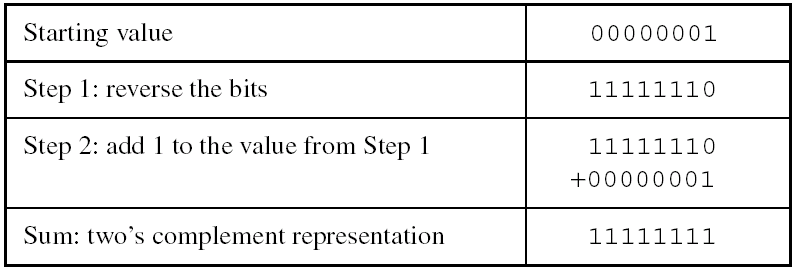 Note that 00000001 + 11111111 = 00000000
“Taking the Two’s Complement”
Flip the sign of a two’s complement number
Method:
Invert the bits
Add 1
Example: Flip the sign of 310 = 00112
“Taking the Two’s Complement”
Flip the sign of a two’s complement number
Method:
Invert the bits
Add 1
Example: Flip the sign of 310 = 00112
1100
+    1
       1101 = -310
Two’s Complement Examples
Take the two’s complement of 610 = 01102


       

What is the decimal value of 10012?
Two’s Complement Examples
Take the two’s complement of 610 = 01102
1001
+    1
       10102 = -610

What is the decimal value of the two’s complement number 10012?
0110
+    1
       01112 = 710, so 10012 = -710
Binary subtraction
When subtracting A – B, convert B to its two's complement
Add A to (–B)
	0 1 0 1 0			0 1 0 1 0
–	0 1 0 1 1			1 0 1 0 1
					1 1 1 1 1
Advantages for 2’s complement:
No two 0’s
Sign bit
Remove the need for separate circuits for add and sub
Two’s Complement Addition
Add 6 + (-6) using two’s complement numbers



Add -2 + 3 using two’s complement numbers
Two’s Complement Addition
Add 6 + (-6) using two’s complement numbers



Add -2 + 3 using two’s complement numbers
Two’s Complement
b = 1-b 
a = 111…1 – a = (2N-1)-a
a +1= 2N-a

In 2’s complement, 2N-a is used to represent –a since 2N-a ≡ -a (mod 2N)
Increasing Bit Width
Extend number from N to M bits (M > N) :
Sign-extension
Zero-extension
Copyright © 2012  Elsevier
Sign-Extension
Sign bit copied to msb’s
Number value is same

Example 1:
4-bit representation of 3 = 0011
8-bit sign-extended value: 00000011
Example 2:
4-bit representation of -5 = 1011
8-bit sign-extended value:  11111011
Zero-Extension
Zeros copied to msb’s
Value changes for negative numbers

Example 1:
4-bit value =                              00112 = 310
8-bit zero-extended value: 00000011 = 310
Example 2:
4-bit value =                              1011 = -510
8-bit zero-extended value: 00001011 = 1110
Number System Comparison
For example, 4-bit representation:
Ranges of signed integers
The highest bit is reserved for the sign. This limits the range:
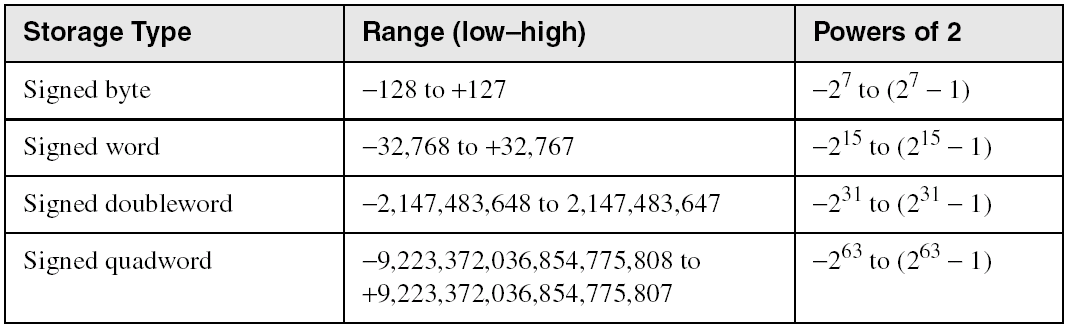 Character
Character sets
Standard ASCII	(0 – 127)
Extended ASCII (0 – 255)
ANSI (0 – 255)
Unicode  (0 – 65,535)
Null-terminated String
Array of characters followed by a null byte
Using the ASCII table
back inside cover of book
Alpha sum
Sun sum
PC sum
55
81
45
08
00
01
90
89
C3
0C
89
00
80
02
E5
E0
03
EC
30
FA
00
8B
08
45
5D
42
6B
09
C3
Representing Instructions
int sum(int x, int y)
{
   return x+y;
}
For this example, Alpha & Sun use two 4-byte instructions
Use differing numbers of instructions in other cases
PC uses 7 instructions with lengths 1, 2, and 3 bytes
Same for NT and for Linux
NT / Linux not fully binary compatible
Different machines use totally different 
instructions and encodings